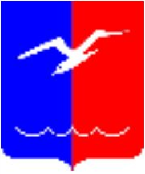 ИСПОЛНЕНИЕ 
БЮДЖЕТА

городского округа Лобня

на 30 апреля 2023 года
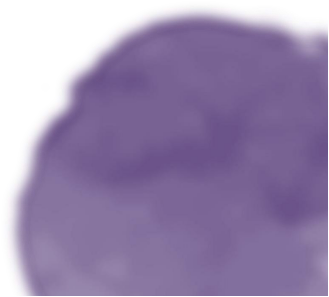 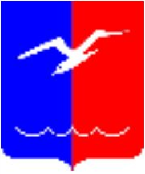 ИСПОЛНЕНИЕ	БЮДЖЕТА	ПО	ДОХОДАМ	НА 30.04.2023, млн. руб.
Налоговые
доходы
Неналоговые
доходы
Безвозмездные
поступления
ИТОГО
Исполнение:
  24,6%
Исполнение:
 28,8 %
Исполнение:
 36,8%
1%
Исполнение:
21,3%
5 738,5
3 515,2
1 971
252
749
1 409,3
92,7
567,6
План	            Испол.	План	          Испол.	План	            Испол.	План	         Испол.
2023	            30.04.23	2023	          30.04.23	2023	            30.04.23	2023              30.04.23
1
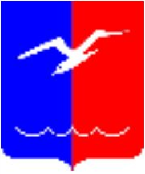 ИСПОЛНЕНИЕ БЮДЖЕТА  ПО  РАСХОДАМ 	ОБЩИЙ	СВОД НА 30.04.2023, млн. руб.
Исполнение 
на 30.04.2023
60 %	40 %
22 %
ВСЕГО
5 737
млн.	руб
1 278
млн.  руб
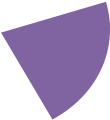 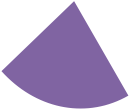 3 361
межбюджетные
трансферты
60 %
%
2 376
местный	бюджет
40 %
3